An Adaptation of the
Myers-Briggs Indicator Personality Test
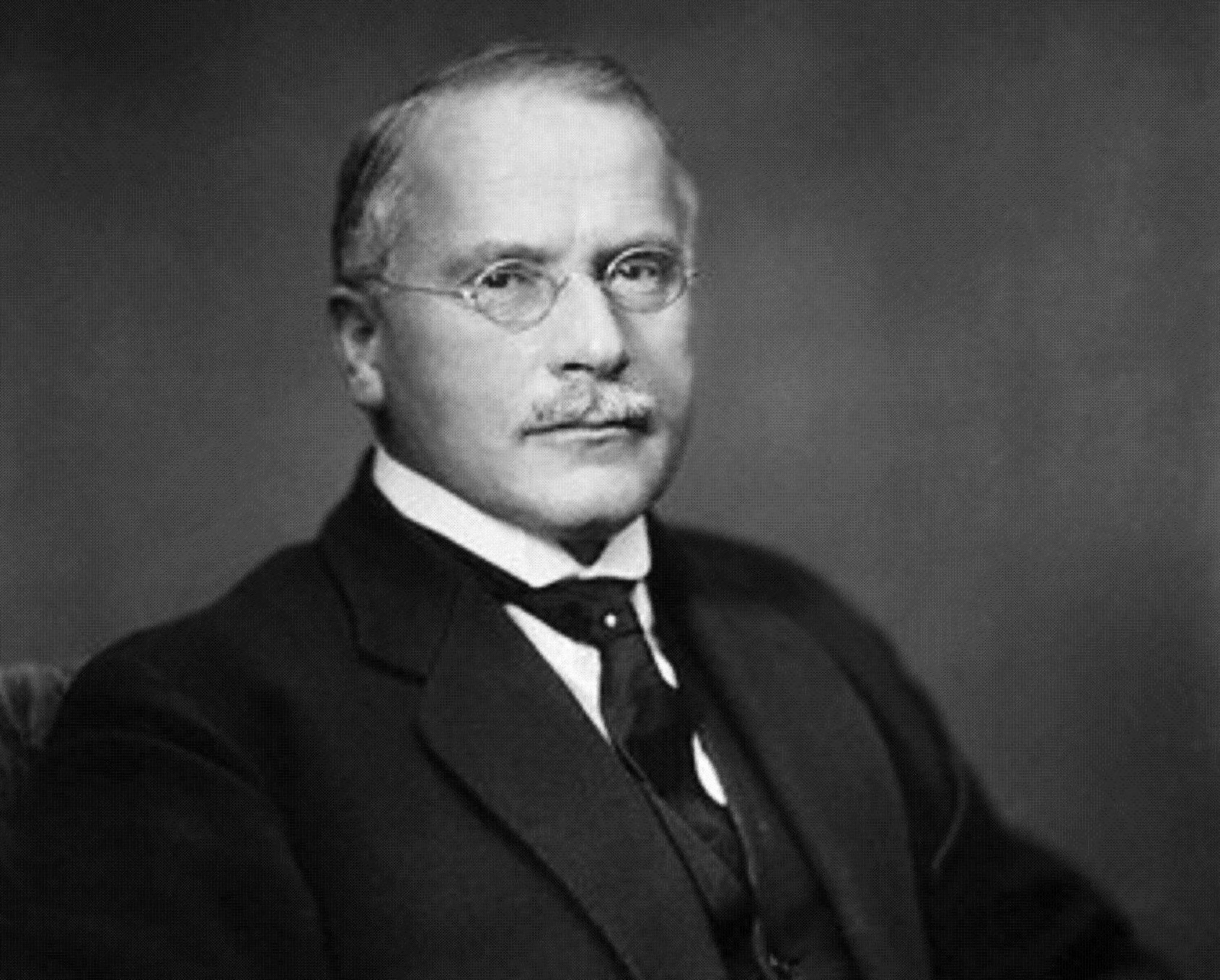 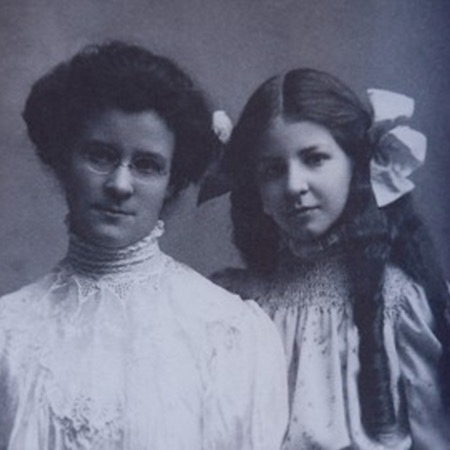 An Adaptation of the
Myers-Briggs Indicator Personality Test
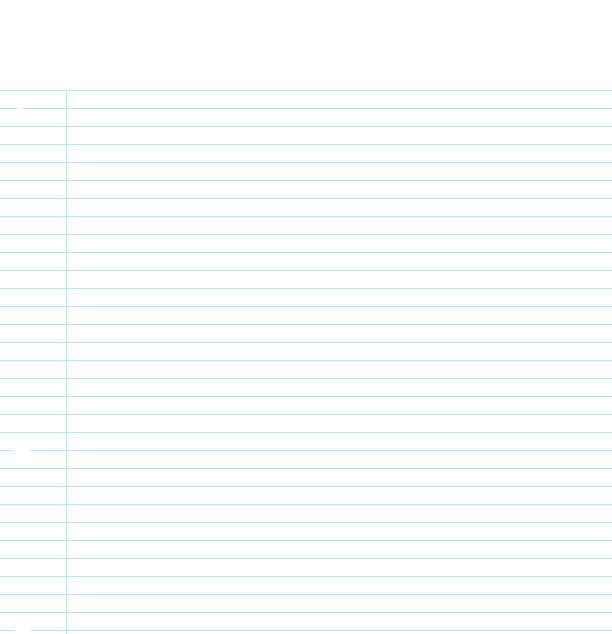 MBTI Personality Test

1. 		
2. 
3. 	
4.
[Speaker Notes: Directions:
Students take out a sheet of paper and number it 1-4 every other line. 
On the following slides, students will have a choice between two statements. Students must choose one.]
An Adaptation of the
Myers-Briggs Type Indicator(MBTI)
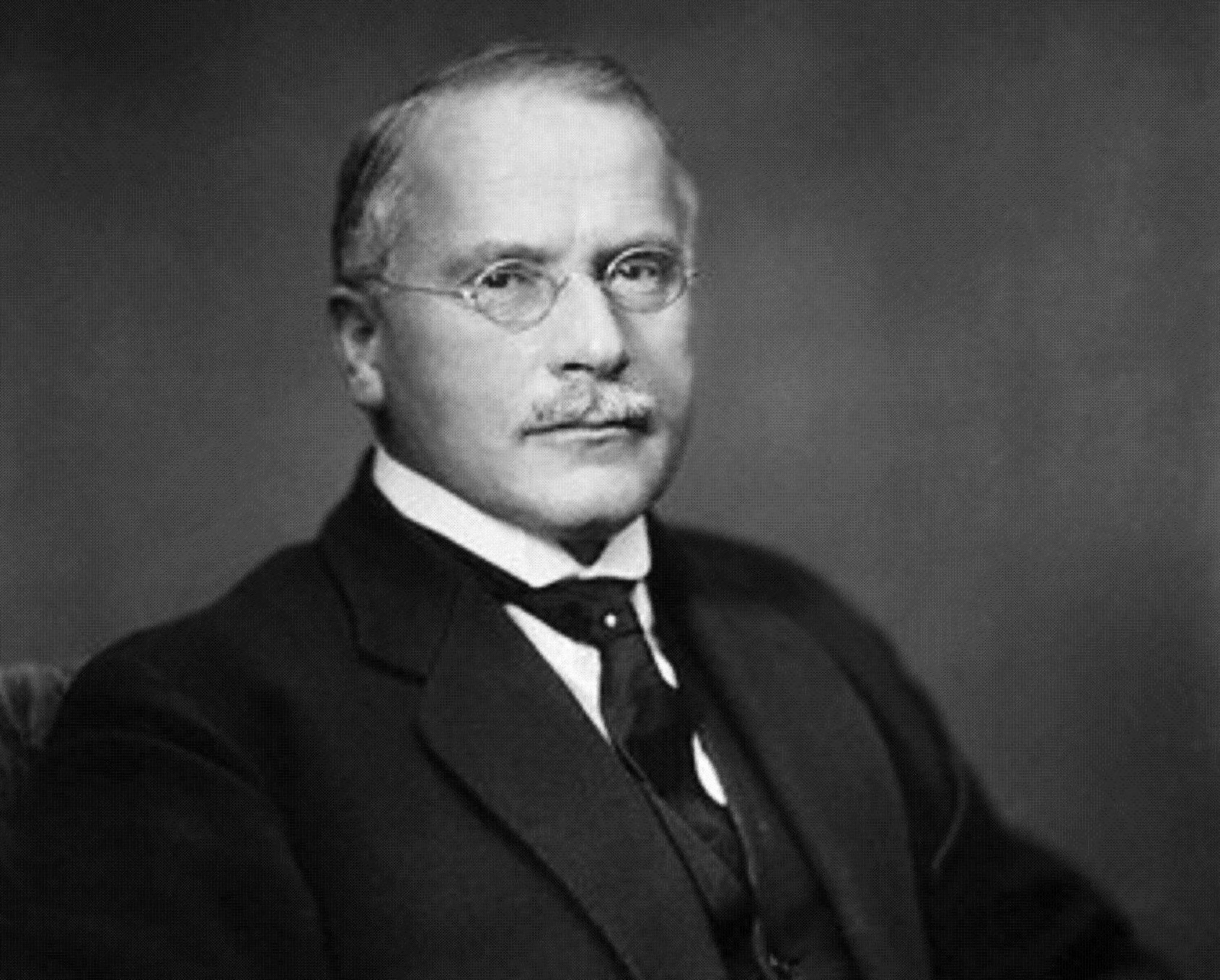 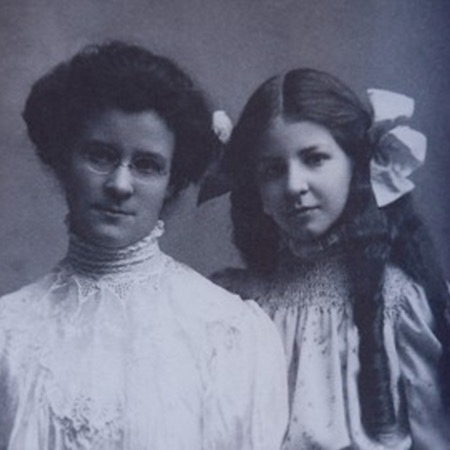 Carl Jung
Isabel Briggs Myers   Katharine Briggs
The theory of psychological type was introduced in the 1920s by Carl G. Jung.
The MBTI tool was developed in the 1940s by Briggs & Myers
[Speaker Notes: This is NOT the original Myers Briggs Type Indicator(MBTI). This is a adaptation of the original test. The current version of the MBTI includes 93 forced-choice questions. This is much shorter. We can complete in the time of a class period.

The theory of psychological type was introduced in the 1920s by Carl G. Jung. The MBTI tool was developed in the 1940s by Briggs & Myers. Their goal of the MBTI, was to make the insights of Jung’s theory usable to individuals. Since then, additional research and tweaking of the test has brought us to the modern version of the MBTI.]
Dichotomy I - How are You Energized
[Speaker Notes: For number 1 on your paper, you will read each line, choose whether  A or B is more applicable to you and write down your choice.  At the end of Dichotomy 1, your sheet should look something like this: 
Example: 
1. B, B, A, A, B, A, A, A, B]
Dichotomy II - How You Gather Information
[Speaker Notes: For number 1 on you paper, you will write As and Bs]
Dichotomy III - How You Make Decisions & Conclusions
[Speaker Notes: For number 1 on you paper, you will write As and Bs]
Dichotomy IV - Has to do with the Lifestyle you choose
[Speaker Notes: For number 1 on you paper, you will write As and Bs]
Score Time
Count the As and Bs for each slide and place your totals on the right
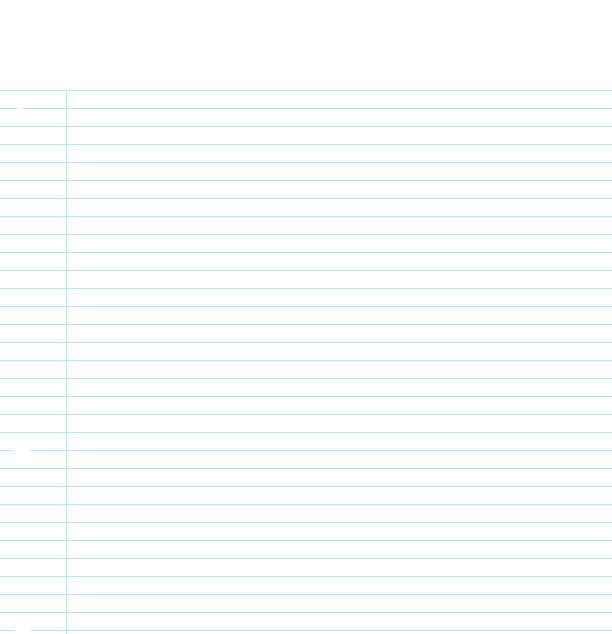 Your Name 
 Per. 1
Psychology
Personality test
E N F P
1. A A A A B A B A A B		A=7 B= 3
2. A B B B A B B B B B		A=2 B= 8 
3. B A B B B A B A B B		A=3 B= 7
4. A A B B B B B B A B		A=3 B= 7
E
N
F
P
On line 1, if you have more A’s write an E to the left, if you have more B’s write an I
On line 2, if you have more A’s write an S to the left, if you have more B’s write an N
On line 3, if you have more A’s write a T to the left, if you have more B’s write an F
On line 4, if you have more A’s write a J to the left, if you have more B’s write a P
The personality type for the example above is ENFP.
[Speaker Notes: Count the As and Bs for each slide and place your totals on the right]
An Adaptation of the
Myers-Briggs Indicator Personality Test
According to Carl Jung's typology all people can be classified using three criteria. 
	1. Extraversion - Introversion
	2. Sensing - Intuition
	3. Thinking - Feeling
	4. Judging - Perceiving - Isabel Briggs-Myers added this fourth
 
                - 1st criterion defines the source and direction of energy expression for a person. 
	Extrovert has a source and direction of energy expression mainly in the external world while the 
	Introvert has a source of energy mainly in the internal world.

                 - 2nd criterion defines the method of information perception by a person. 
	Sensing means that a person believes mainly information they receive directly from the external world.
	INtuition means that a person believes mainly information they receive from the internal or imaginative world.
An Adaptation of the
Myers-Briggs Indicator Personality Test
According to Carl Jung's typology all people can be classified using three criteria. Extraversion - Introversion
	Sensing - Intuition
	Thinking - Feeling
	Judging - Perceiving

         - 3rd criterion defines how the person processes information. 
	Thinking means that a person makes a decision mainly through logic. 
	Feeling means that, as a rule, they makes a decision based on emotion.

         - 4th criterion defines how a person implements the information he has processed. 
	Judging means that a person organizes all their life events and acts strictly according to their plans. 
	Perceiving means that they are inclined to improvise and seek alternatives.
An Adaptation of the
Myers-Briggs Indicator Personality Test
Famous ISTPs: Steve Jobs, James Dean, Clint Eastwood, Dalai Lama, Vladimir Putin, Ron Paul, Harrison Ford, Scarlett Johansson

Famous ISTJs:  George Washington,  Herbert Hoover,  George H. W. Bush, Matt Damon, Natalie Portman

Famous ISFPs: Michael Jackson,  Ulysses S. Grant,  Marilyn Monroe,  Jonathan Ive,  Paul McCartney,  Justin Timberlake, Brad Pitt 

Famous ISFJs: Jimmy Carter, Mitt Romney, Charles Dickens, Robert E. Lee, Halle Berry, Gwyneth Paltrow, Tiger Woods, 50 Cent

Famous INTPs: Socrates, Abraham Lincoln, Isaac Newton, Dwight D. Eisenhower,  Tina Fey, Albert Einstein, Larry Page(co-founder of google)

Famous INTJs: Jane Austen,  Mark Zuckerberg, Jr.,  Stephen Hawking, Martin Luther,  Jay-Z, Julia Stiles, Russell Crowe. 

Famous INFPs: J.K. Rowling, Louis C.K,  Vincent van Gogh, John Lennon, Johnny Depp, Morrissey, Andrew Garfield(Spider-man)

Famous INFJs: Mother Teresa, Edward Norton, Cate Blanchett,  Martin Luther King, Jr.,  Michelle Pfeiffer, Carl Jung, Mahatma Gandhi.
An Adaptation of the
Myers-Briggs Indicator Personality Test
Famous ESTPs: Donald Trump, George W. Bush, Malcolm X, Angelina Jolie, Madonna, Ben Affleck, Megan Fox, Michael J. Fox, Taylor Swift 

Famous ESTJs: Andrew Jackson, Hillary Clinton, Dr. Phil, Martha Stewart, Sonia Sotomayor, Alec Baldwin, Michelle Obama

Famous ESFPs: Bill Clinton, John F. Kennedy, Steven Spielberg, Beyonce, Will Smith, Katy Perry, Kathy Lee Gifford, Cameron Diaz.

Famous ESFJs: Colin Powell, Harry S. Truman, Pope Francis,  Jason Segal, Jessica Alba, Prince William, Vin Diesel, Hugh Jackman, 

Famous ENTPs:  Teddy Roosevelt, Thomas Edison,  Julia Child, Barack Obama, Stephen Colbert, Bill Maher, Jon Stewart, Salma Hayek

Famous ENTJs: Franklin D. Roosevelt,  Richard M. Nixon,  Sigourney Weaver,  Margaret Thatcher,  Al Gore, Carl Sagan, George Clooney, Adele 

Famous ENFPs: Mark Twain, Dr. Seuss, Benjamin Franklin, Hunter S. Thompson, Walt Disney, Ellen DeGeneres, Gwen Stefani, Jennifer Aniston 

Famous ENFJs: Neil deGrasse Tyson, Joe Biden, Nelson Mandela, Reese Witherspoon, Oprah, Jennifer Lawrence, Michael Moore
An Adaptation of the
Myers-Briggs Indicator Personality Test
Personality
Descriptions
-ISTP. You are centered on the inside world, a person of thoughts and (sometimes) emotions. You prefer dealing with the present and factual, using logic to make decisions. You are  flexible, open, practical, quiet, detached, organized, and reasonably adaptable. You are also curious and maybe impulsive. You sometimes create unexpected ideas with surprising results.

-ISTJ. You are centered on the inside world, a person of thoughts and (sometimes) emotions. You prefer dealing with the present and factual, using various options to make decisions. You are  organized, logical, quiet, and serious. You are also a keen observer of life, well prepared for most eventualities, and have a good understanding of most situations. You believe in practical objectives. 

-ISFP. You are centered on the inside world, a person of thoughts and emotions. You prefer dealing with the present and factual, using personal values to make decisions. You are reasonably adaptable, quiet, and friendly. You like to interact with small groups of people, and have a caring and sensitive approach to  others. You also like to avoid confrontation or conflict, and tend to operate as a supportive team player. 

ISFJ. You are centered on the inside world, a person of thoughts and emotions. You prefer dealing with the present and factual, using personal values to make decisions. You are organized,  quiet, and a serious observer of people. You like to help others, and are conscientious and loyal. You also like to avoid confrontation or conflict, and tend to be perceptive and sensitive of others' feelings.
INTP. You are centered on the inside world, a person of thoughts and (sometimes) emotions. You prefer dealing with patterns and possibilities, using logic to make decisions. You are flexible, open, quiet, detached, and reasonably adaptable. You do not like routine, and will experiment to see if things can be improved. You enjoy complex problems and using your intellect.

-INTJ. You are centered on the inside world, a person of thoughts and (sometimes) emotions. You prefer dealing with patterns and future possibilities, using impersonal analysis to make decisions. You are a strategist, organized and logical. You prefer  identifying long term goals and working towards them. You tend to be skeptical, critical, competent, and have a strong, detail-oriented intellect.

INFP. You are centered on the inside world, a person of thoughts and emotions. You prefer dealing with patterns and possibilities, using personal values to make decisions. You are flexible, open, and creative. You are also quiet and adaptable, interested in new ideas, and prefer  work that is meaningful and makes a creative contribution to life. You like people (though often you express this quietly) and have a desire to see   others grow and develop.  

INFJ. You are centered on the inside world, a person of thoughts and emotions. You prefer dealing with patterns and possibilities, using personal values to make decisions. You are organized,  often with a private sense of purpose, and work steadily towards fulfilling your goals. You have a quiet concern for people, like to help them grow, and often have a good insight into others (frequently not expressed).
ESTP. You are centered on the outside world, a person of actions and spoken words.   You prefer dealing with the present and factual, using logic and objectivity to  make decisions. You are flexible, practical, organized, and a problem-solver. You can also be impulsive, and can sometimes neglect follow-through. But you thrive on lots of activity, especially the kind which requires action and organization. 

-ESTJ. You are centered on the outside world, a person of actions and spoken words. You prefer dealing with the present and factual, using logic to  make decisions. You are practical, traditional, and businesslike.  You are detail-oriented, and prefer to use trusted concepts, rather than untested ideas and strategies.

-ESFP. You are centered on the outside world, a person of actions and spoken words.  You prefer dealing with the present and factual, and enjoy having friendships with people. You are flexible, spontaneous,  impulsive, and make new friends easily. You often work best in practical situations involving others, or in  dealing with urgent problems, such as fire-fighting or trouble shooting.

-ESFJ. You are centered on the outside world, a person of actions and spoken words.   You prefer dealing with the present and factual, using personal values to  make decisions. You are very warm, friendly, and like dealing with people. You often find conflict or criticism difficult to handle, but have a strong sense of obligation and loyalty. You also have a powerful desire to be of service to others.
ENTP. You are centered on the outside world, a person of actions and spoken words.   You prefer dealing with patterns and possibilities, using logic to  make decisions. You are adaptable, very open to new ideas, especially about improving your competence or skill. You can be an ingenious problem solver, and can enjoy a good argument. You are interested in change, like to overcome new difficulties, and tend to employ creative applications in life and work. 

-ENTJ. You are centered on the outside world, a person of actions and spoken words.   You prefer dealing with patterns and possibilities, using various courses of action to  make decisions. You are organized, logical, and prefer to control life, often taking the role of executive or director. You have a business-like and impersonal approach, sometimes appearing intolerant of people without the same high standards.

ENFP. You are centered on the outside world, a person of actions and spoken words.   You prefer dealing with patterns and possibilities, using personal values to  make decisions. You are flexible, open, creative, insightful, and people-oriented. You like working toward a general goal, using variety and experimentation, though sometimes you may neglect details and planning.

-ENFJ. You are centered on the outside world, a person of actions and spoken words.   You prefer dealing with patterns and possibilities, using personal values to  make decisions. Your life is organized,  highly sociable, and expressive of feelings. You seek to develop stable relationships with people. You also find it difficult to deal with conflicts or criticism, especially in  long-term relationships. You like situations involving people.